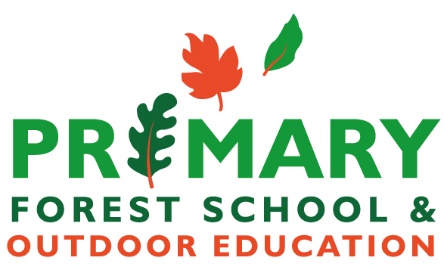 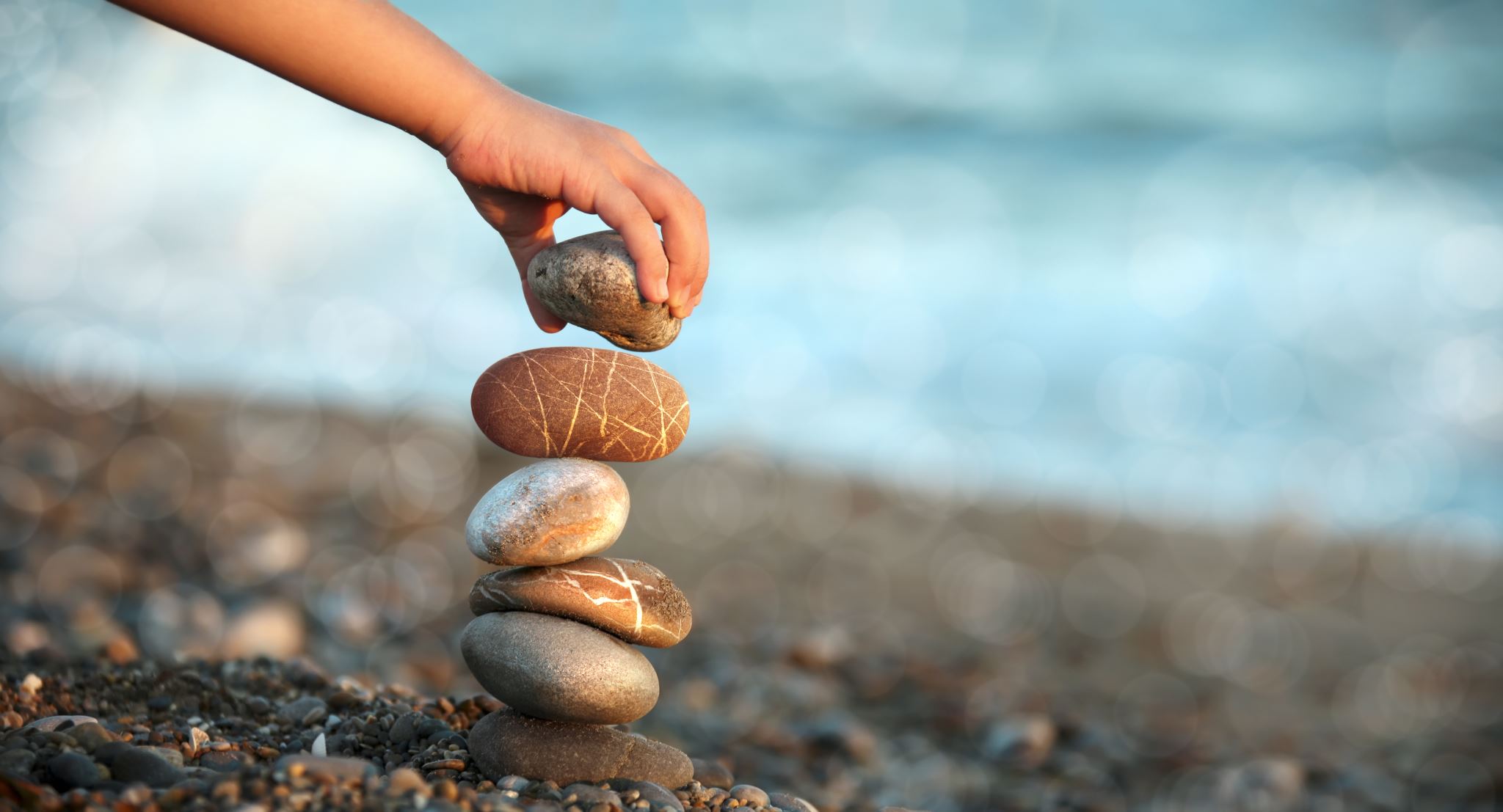 Primary Forest School
Online Learning – Mindfulness & Wellbeing KS1
The important bit for parents and teachers… but you can have a sneak peek at the activities too!
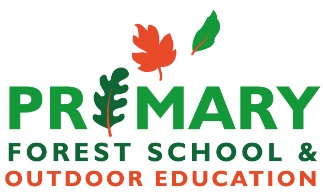 One leaf at a time…
Threading
You will need to collect nature items such as leaves, shells or nuts.
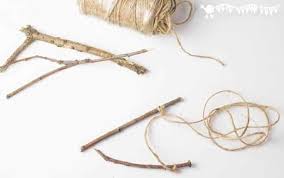 Using a thin sharp stick, skewer, or pine needle for leaves, and string or wool, can you thread your items together?
Why not turn your leaf threading into a necklace?
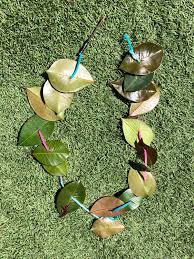 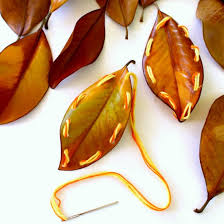 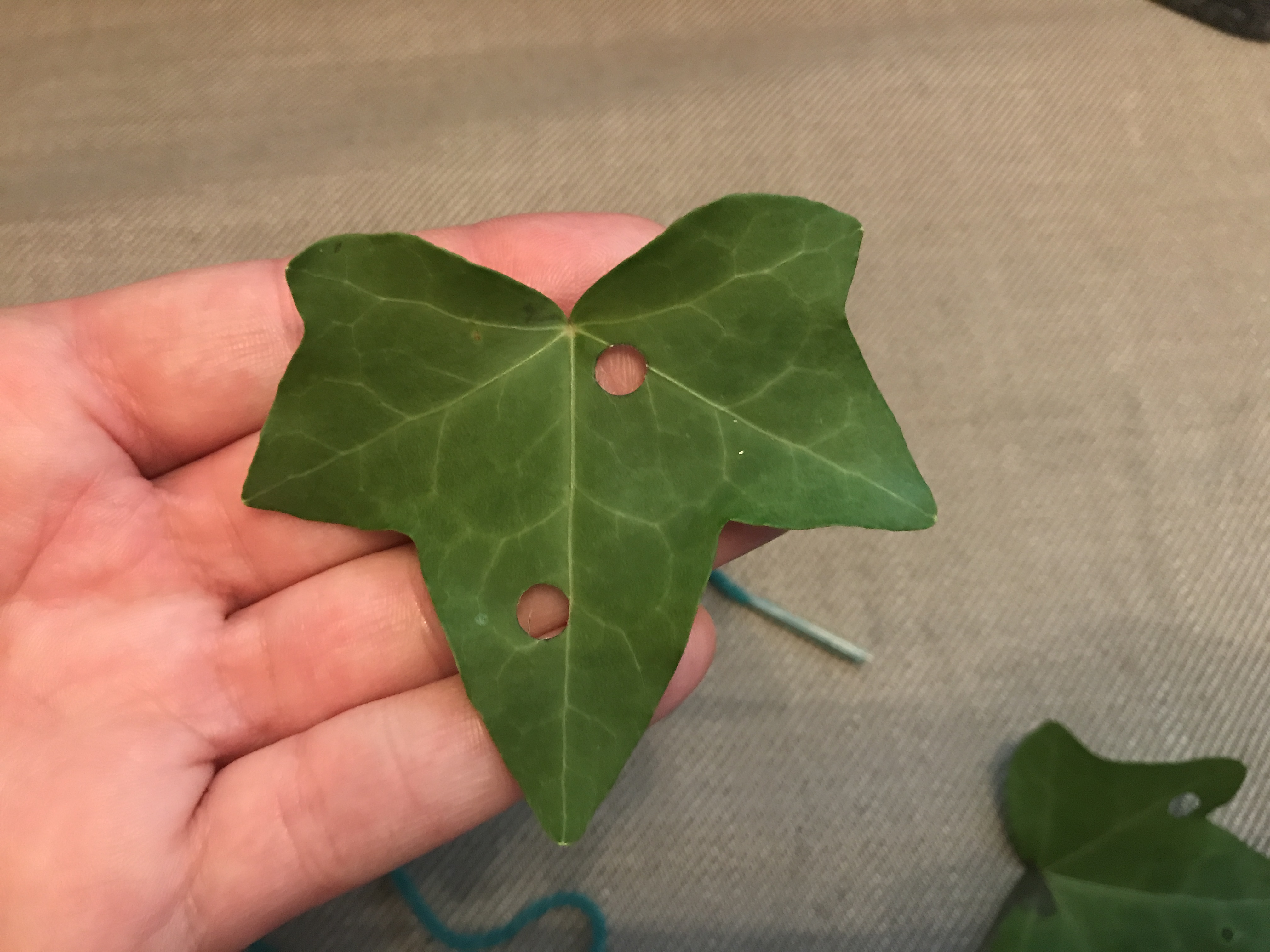 To make it easier use a hole punch to create the holes.
For an extra challenge see if you can thread the outline of the leaf!
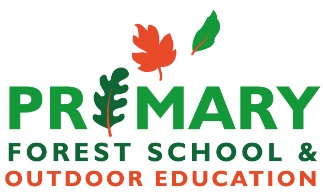 What am I?…
You will need to collect different nature or household items and put into a box or bag.
Sensory Box
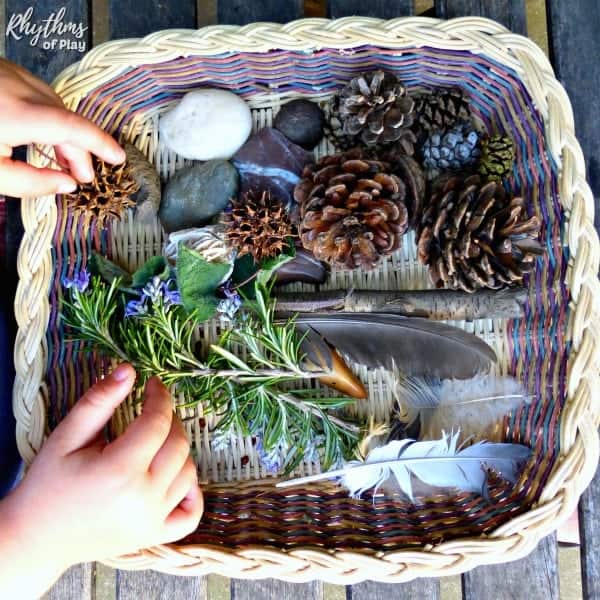 Find yourself a blindfold (a scarf is great use) and cover your eyes… after reading what to do of course!
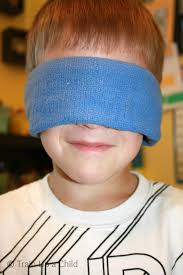 One at a time take an item from the bag, no peeking!, just by using your hands can you guess what the item is?
For an extra challenge ask someone else to fill your box/bag and see if you can still guess correctly!
Why not get the whole family to have a go?!
What words can you use to describe how the items feel?
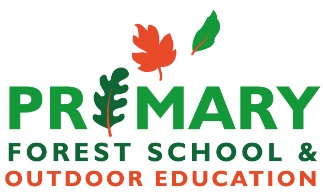 Being Me in My World…
When you go out for your daily exercise agree with your adult an area you can explore independently (by yourself!). Your challenge is to find an area that is just for YOU!
Maybe, you like watching the world go by so find a nice look out point?
Maybe, you like all the wildlife so have to hide so you don’t scare them when they visit?
Maybe, you like being tall so get some height by climbing a tree (make sure your adult is nearby for this though!)
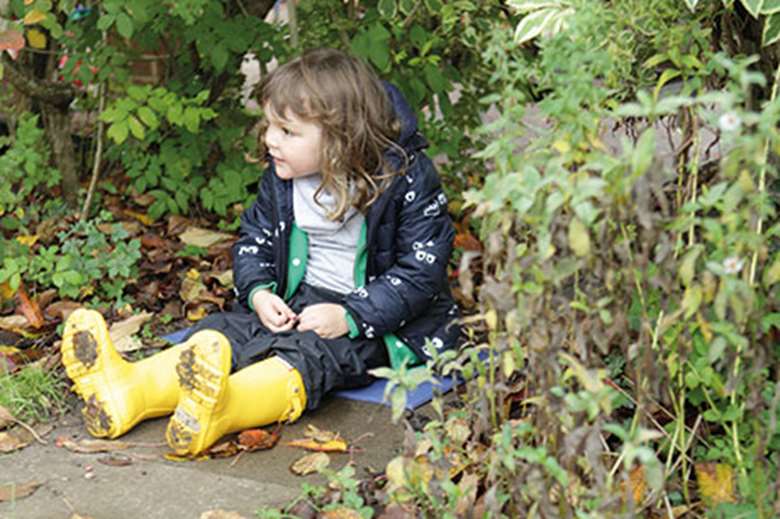 For an extra challenge you can take resources to stay in your special area for a while… I’d recommend a snack, drink and something to sit on.
Why is your area special to you?
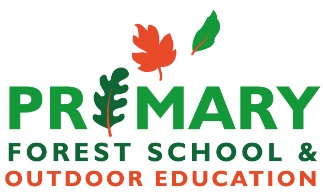 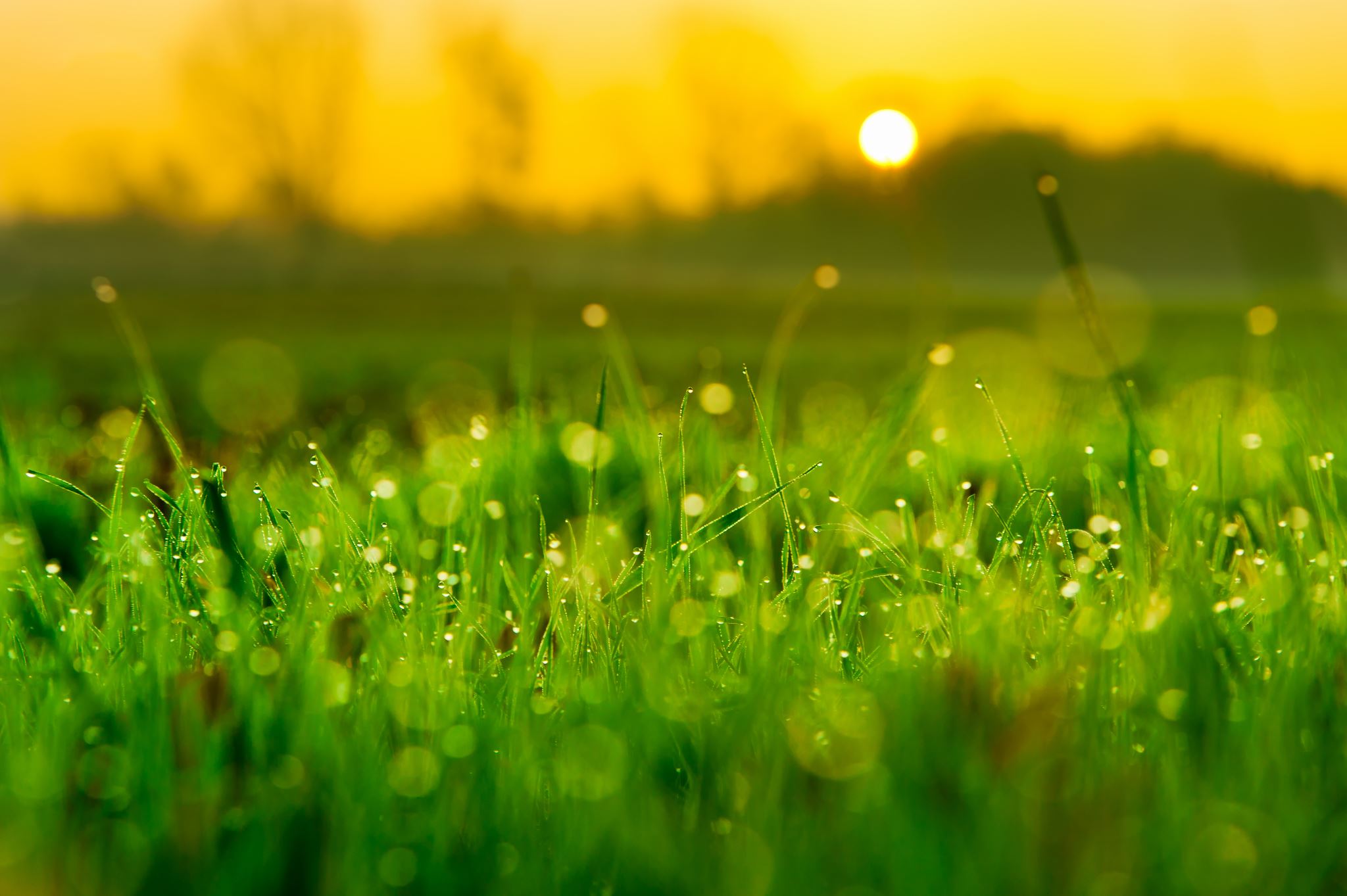 How did this activity make you feel?
Mindfulness Moment
Watch a Sunrise or Sunset
A sunrise or sunset marks the start or end of a day.
A sunrise is a great time to set goals or challenges for the day ahead!
A sunset is a perfect time to reflect on the day – good and bad and how we can make tomorrow even better!
Which viewpoint did you choose? What else could you see?
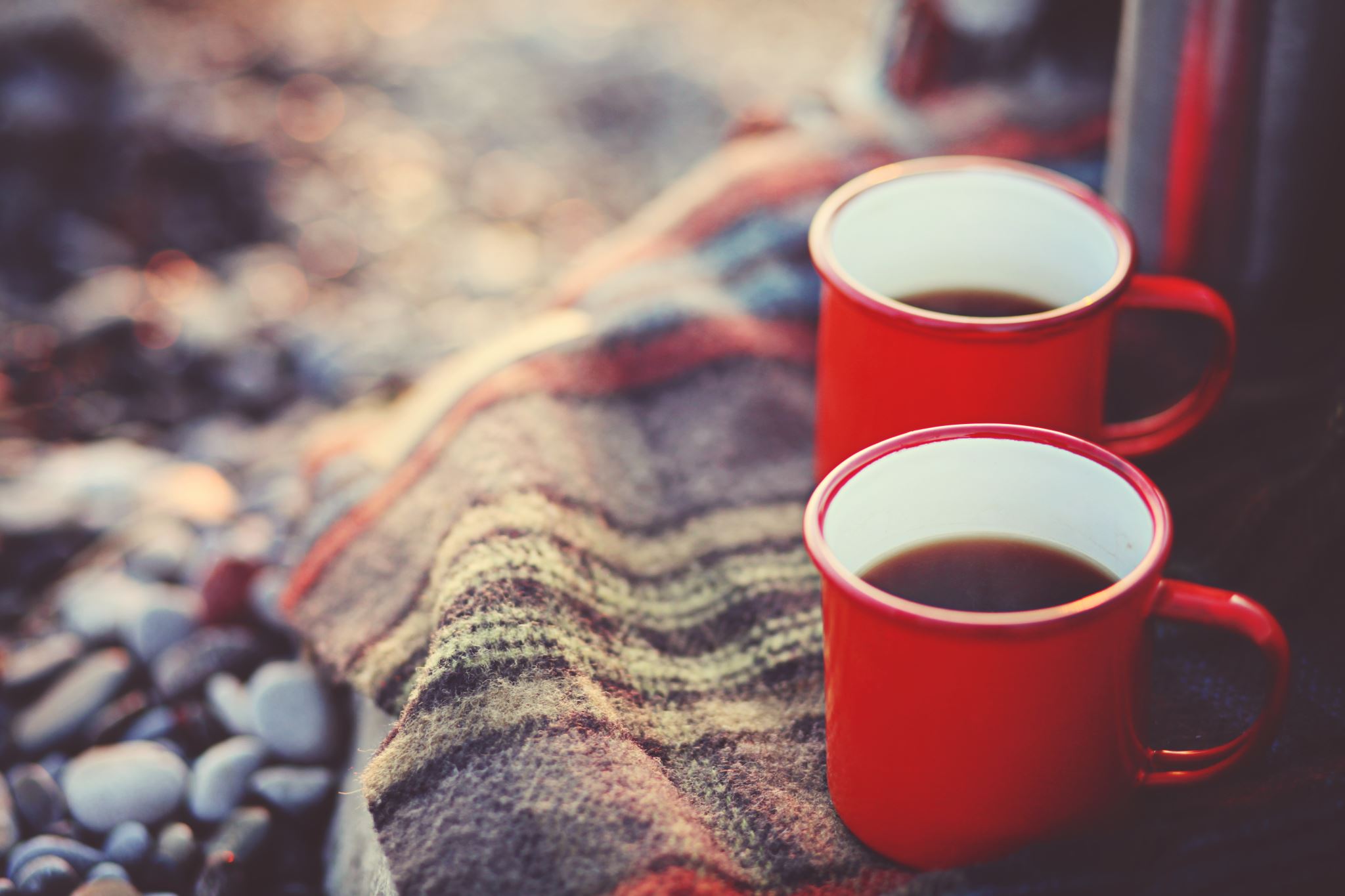 TOP TIP! A sweet or warm treat adds to the memories!
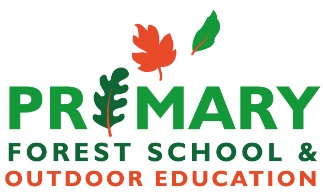 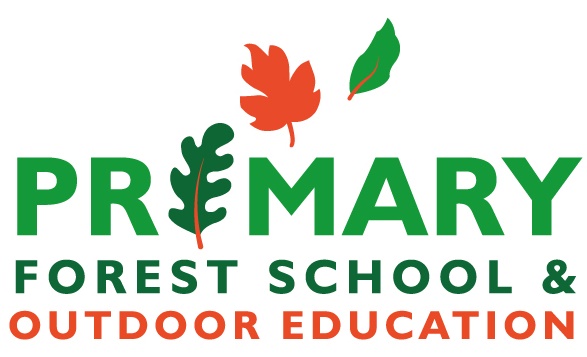 How did you get on?
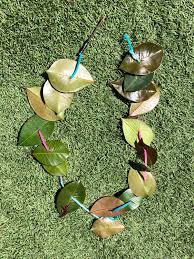 What was your favourite activity?
Share your feedback by;
Emailing - ellen.blackwood@primary-forest-school.co.uk
Find us on Facebook or Instagram @PrimaryForestSchools
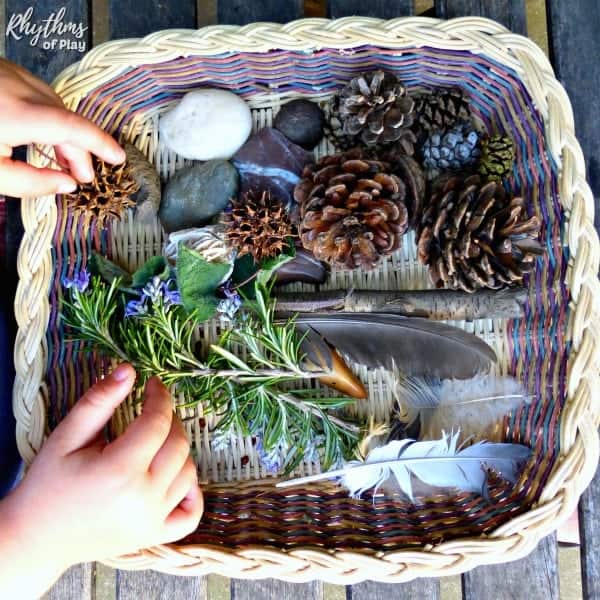 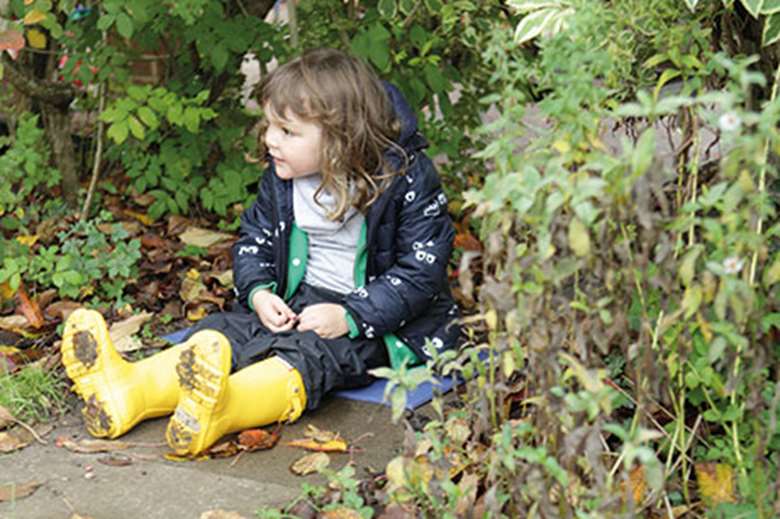